Overview of proposed criteria revisions for PHP & SPH
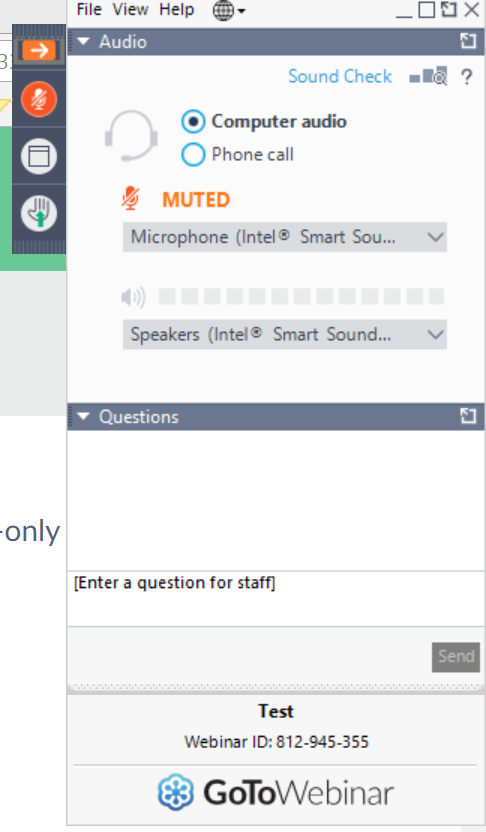 All participants muted. Enter questions here!
Access this and past presentations
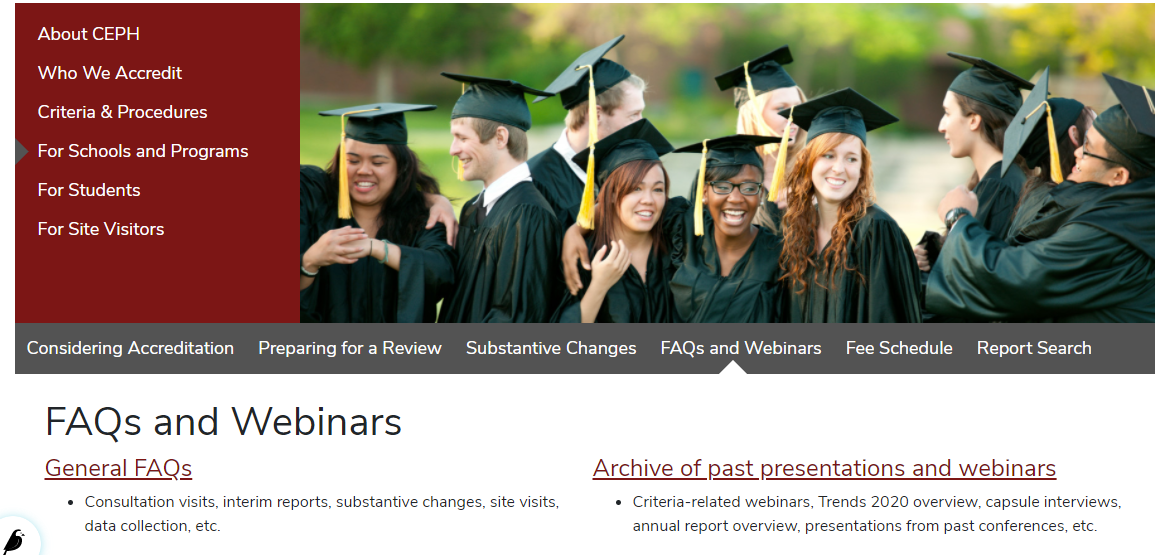 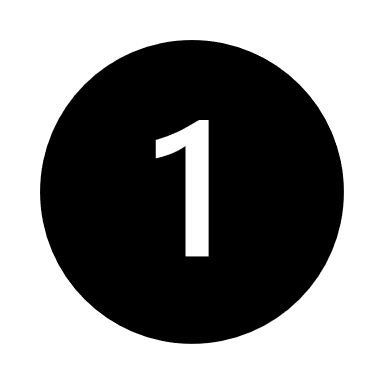 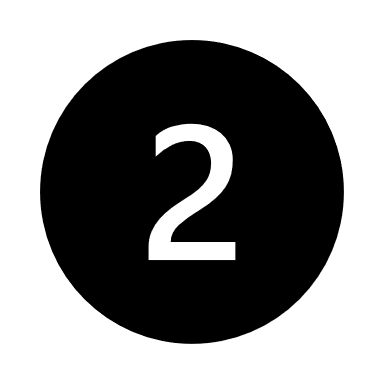 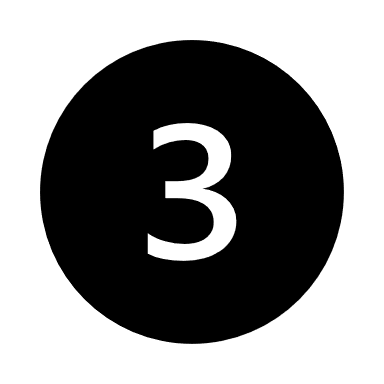 Scope of revisions
Timeline
Implementation principles*
* Unlikely to change, but technically subject to change based on emerging circumstances.
This presentation
Only one substantive(-ish) change
Foundational competency 21
Perform effectively on interprofessional teams
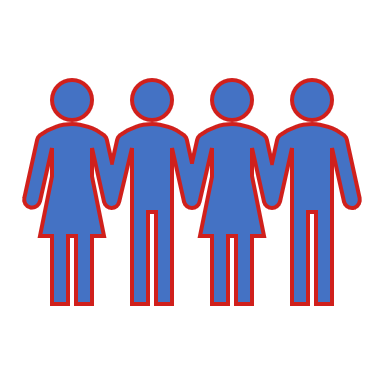 Proposed revised competency
Integrate perspectives from other sectors and/or professions to promote and advance population health
Notes on proposed revision
Clarity for other foundational  comps
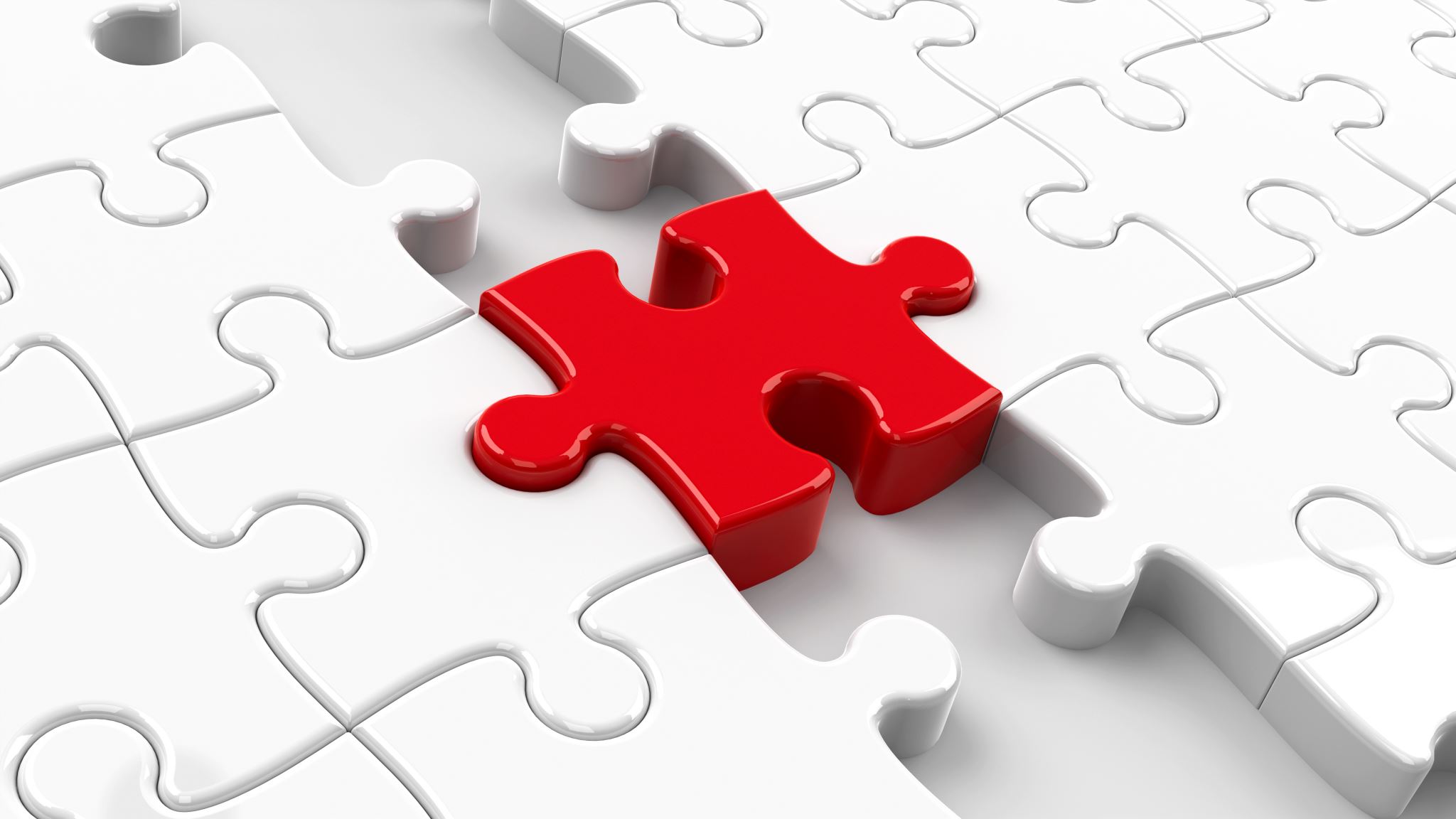 Evaluation & PlanningB Criteria
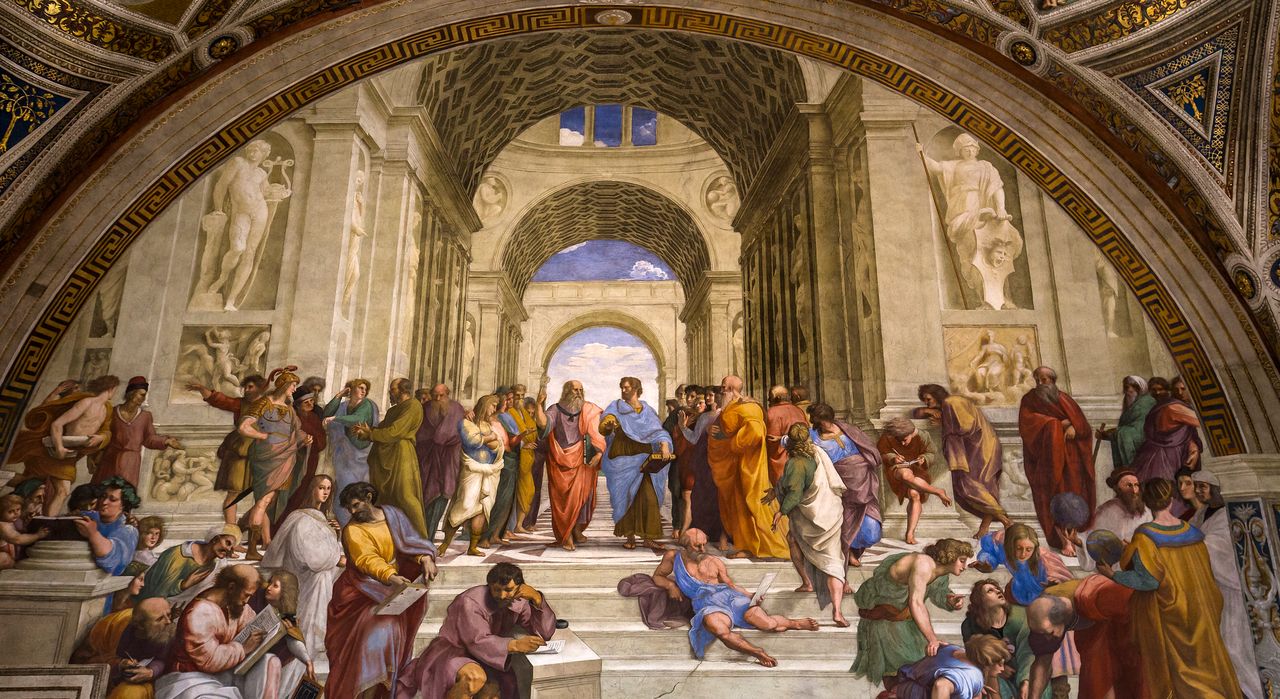 Evaluation philosophy
Putting the feedback loop back together
Continued focus on HOW and WHO?
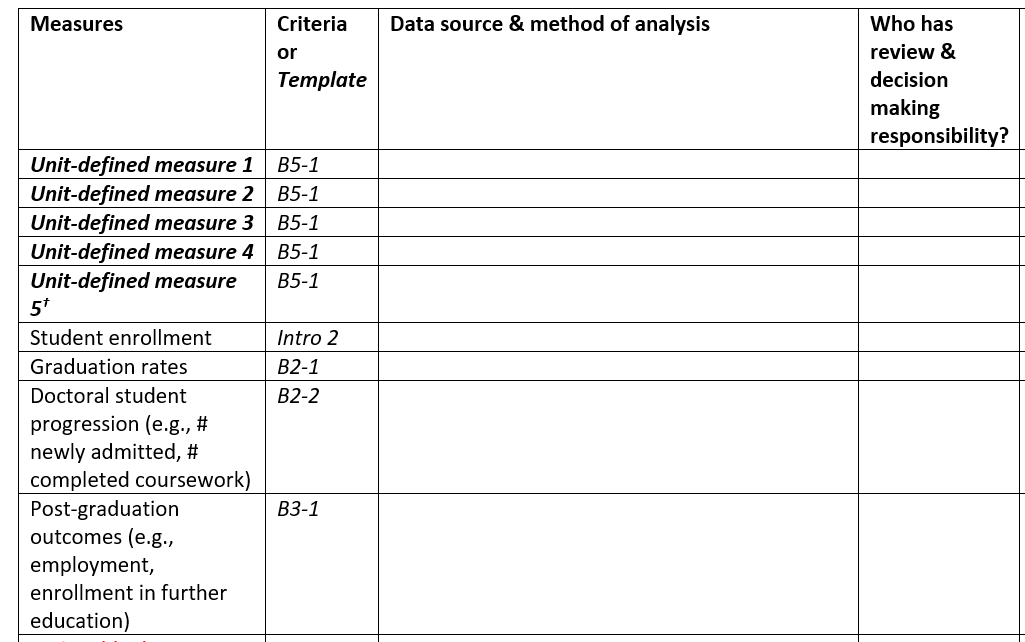 HOW?
WHO?
Perceptions of preparation for workforce or further education
what skills are most useful and applicable? 
areas in which they feel well prepared
areas in which they would have benefitted from more preparation

Emphasis on useful data
Alumni data (B4) streamlined & refocused
F Criteria Streamlining
Combined F3 & F4
Streamlined F1 areas for stakeholder feedback
Bachelor’s Curriculum Streamlining
Combined & condensed D9 & D10
Key “general education” domains folded in with PH domains
*already encompassed in existing PH domains
Making implicit expectations explicit
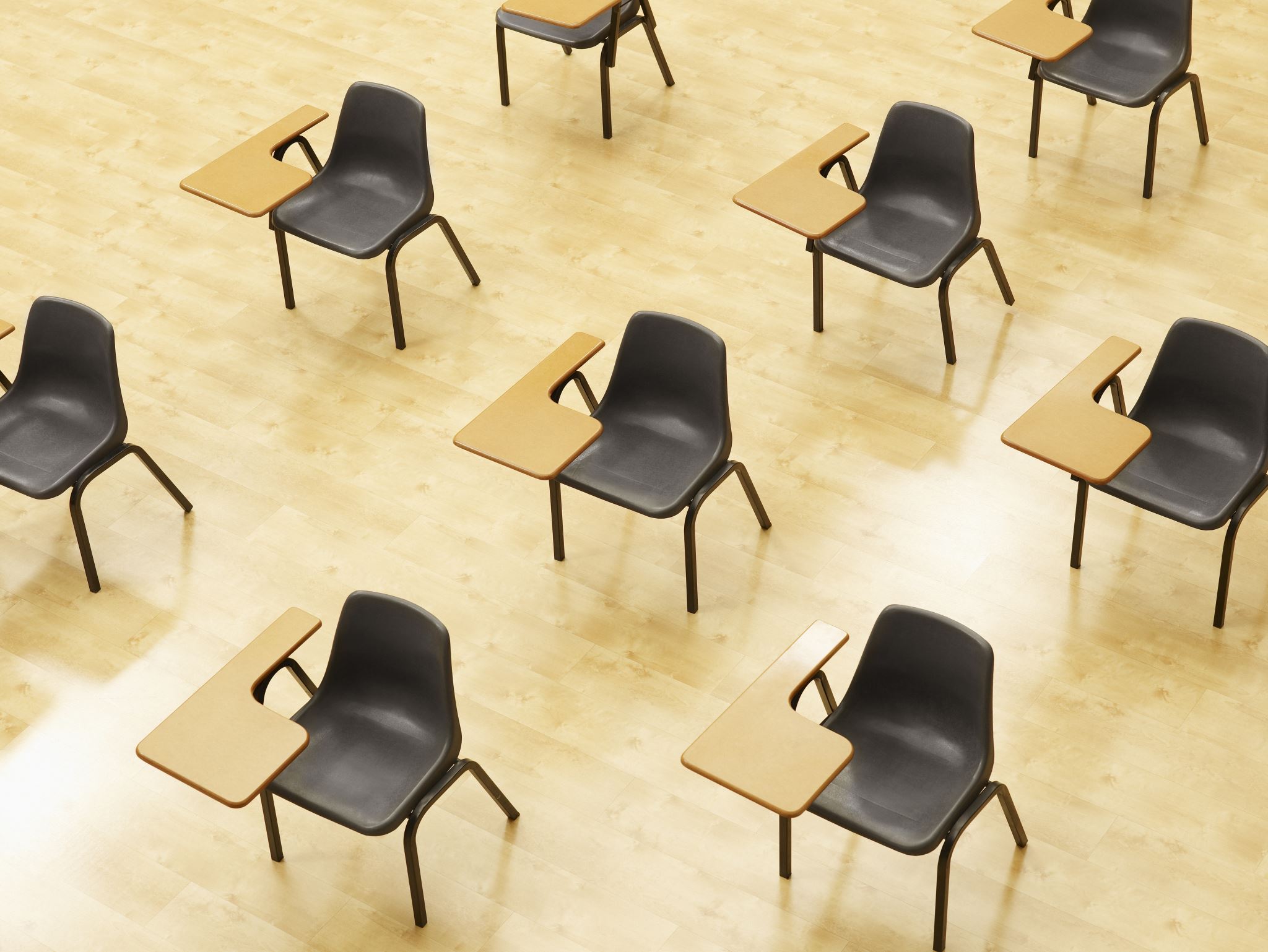 Concentration competencies
“Concentration” denotes appropriate depth of coursework & distinguishes degree offering from others in unit
Generally requires at least 9 didactic credits in 42-credit curriculum (~20% of total credits)
When units offer more than one concentration, comps taught / assessed in conc-specific courses (not core/foundational courses)
All competencies
MPH APE & ILE
APE assessment based on 2 practical work products produced for practice site as end user
Products for academic audience don’t count toward 2-product requirement
Clearer examples of appropriate APE products
Poster presentation (alone) not acceptable for ILE
Q&A
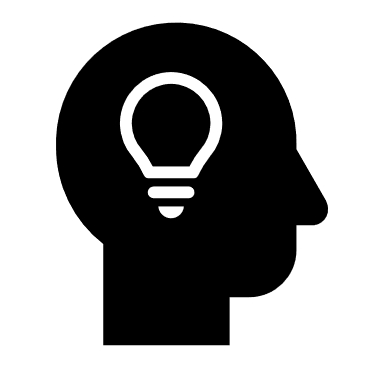 This presentation
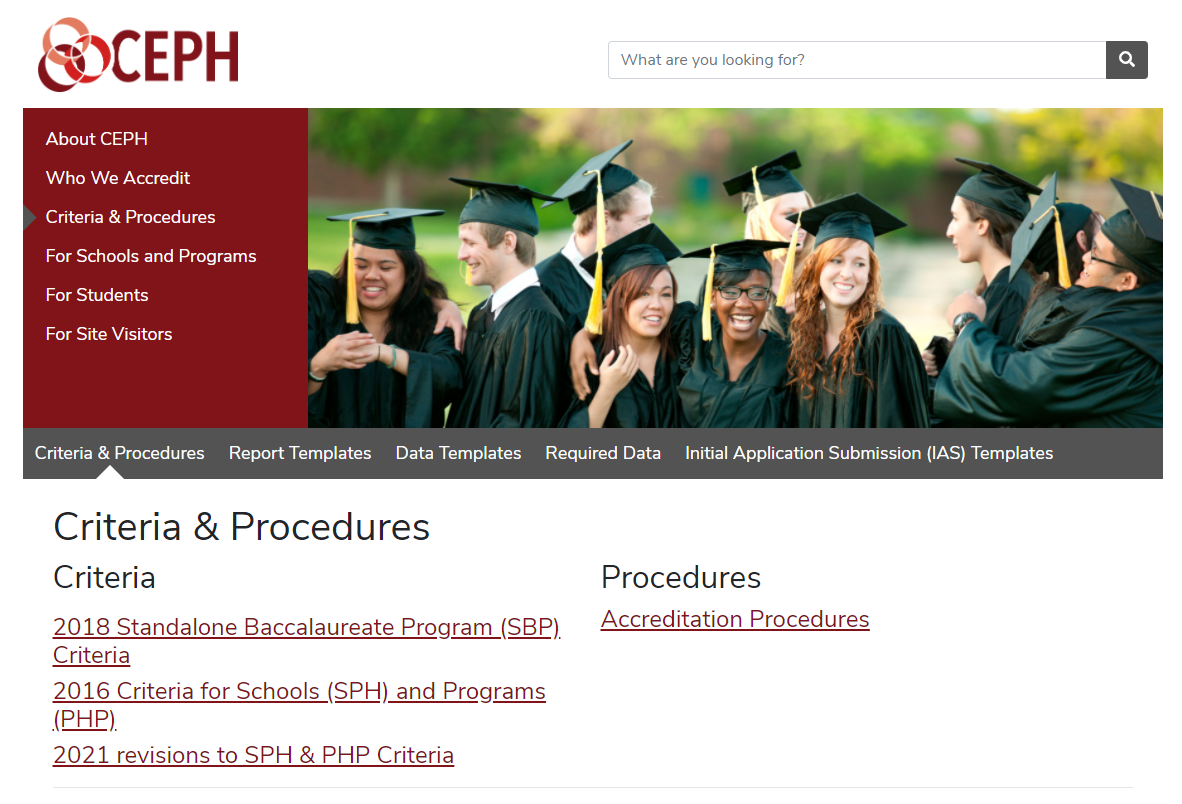 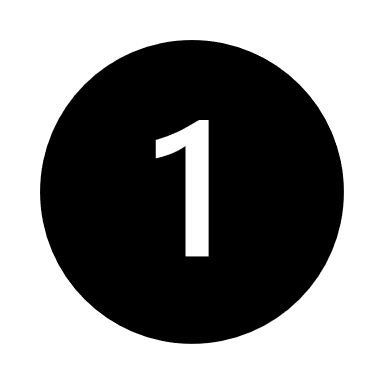 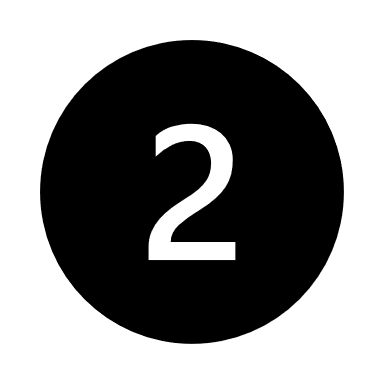 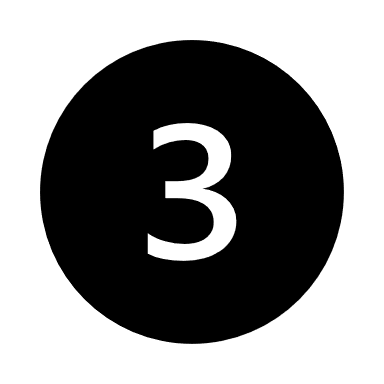